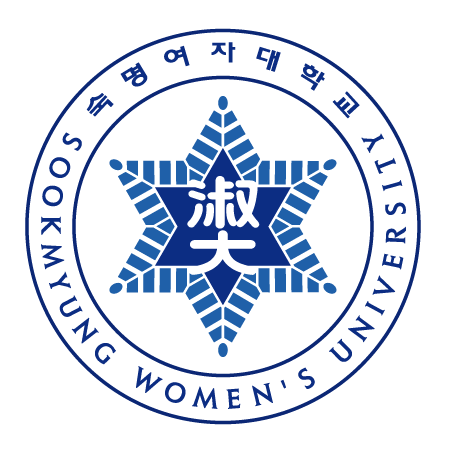 숙명여자대학교
Vorbereitung
Zusätzlich zu den gängigen Dokumenten Nachweis über $10.000, welche man noch einmal beim Visa beantragen Nachweisen muss 
Ausführlicher Gesundheitstest mit Syphilis und HIV test
Bruströntgenbild nicht notwendig Tuberkulosetest reicht
Man kann die Ärztlichen Unterlagen auch in Korea bei der SMWU besorgen und sich dort testen
Alles bis November abgeben
Bestätigung kommt im Januar
Visum sofort beantragen, da Orientation Ende Februar ist
Sprach- und Inhaltskurs
4 Sprachkurse 
Man muss sich extra über das Lingua Express portal der Uni anmelden 
Mo-Fr 9:10-13 Uhr
2h Grammatik und Sprechen 1h Schreiben 1h Lese- und Hörverstehen (Bücher sind pro Level kostenlos: 1 Grammatikbuch + 1 Workbook, 1 쓰기, 1 듣기)
Freitags letzte zwei Stunnden Special class (TOPIK Vorbereitung, Outings, Tanzen)
Kurs besteht aus bis zu 10 Sudenten (man wird in A und B Klassen eingeteilt)
Viele Möglichkeiten für Sprachaustausch (Tandemprogramm, Buddy, Nachhilfe)
Viele Inhaltskurse auf Englisch (es empfiehlt sich auch einen Gender Studies Kurs zu belegen)
Lingua Institut Gebäude 15
[Speaker Notes: Campus besteht aus zwei Teilen die gegenüber von einander sind
Die language school befindet sich auf dem zweiten neueren Campus]
Studentenleben
Buddy-Programm mit diversen Events (Ausflüge, Treffen, Parties) 
Mehrere Wohnheime auf dem Campus (Ausgangssperre 12-5 Uhr)
Uni ist sehr zentral mit perfekter Anbindung an Linie 1, 4, 6, 경의중앙 demnach direkte Verbindung zu Seoul Station, Hongdae Station, Dongdaemun Station und Myeongdong Station
Auch gute Verbindung mit Bus 
Wohnungssuche ist einfach 
Viele gute und günstige Restaurants und Cafés in der Nähe 
Hyochang Park ist gleich neben Uni (gut für Sport, Picknick etc)
Uni hat eigenes Fitnesstudio und bietet viele Clubs an (u.A. Camps-Katzen Club, Tanz Club etc)
Besonderheiten
Am Orientation Day wird einem geholfen ein Bankkontto zu eröffnen (Woori oder Shinhan) oder man kann mit seinem Buddy hingehen (Shinhan wird empfohlen, da es gleich neben der Uni ist)
Uni bietet Krankenversicherung an (je nach Alter zwischen 90,000 oder 110,000 Won) 
Maskottchen für jedes Department
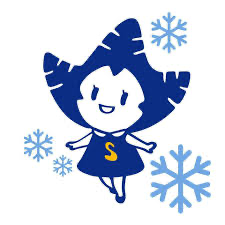 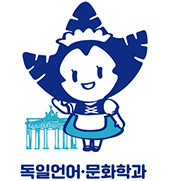 Bei weiteren Fragen zur Uni oder Wohnungssuche gerne bei mir melden: KKT ID sophiawithph